Камчатка – прекрасный край земли русской
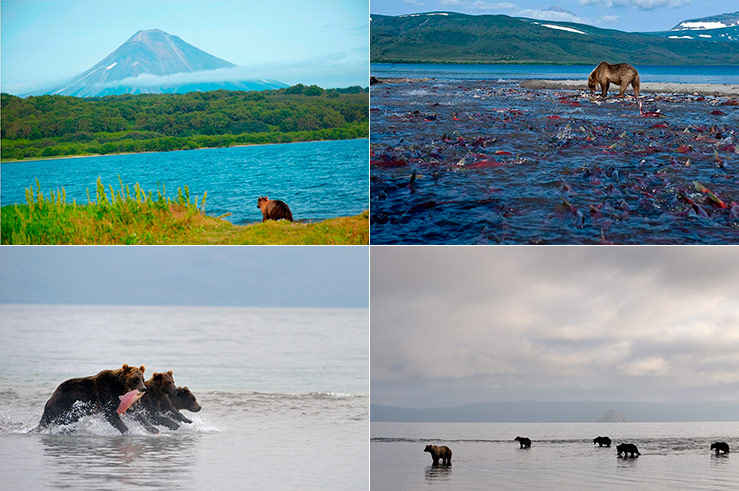 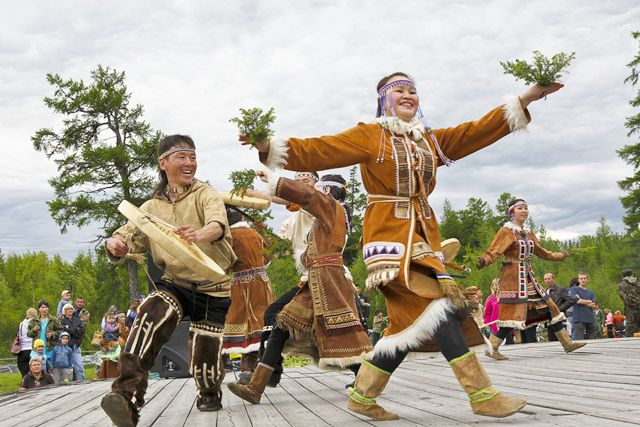 1
Камчатка – прекрасный край земли русской
Название полуострова связано с енисейским казаком Иваном Ивановым 
по прозвищу «Камчатый» (он носил шёлковые рубашки, а в те времена 
шёлк называли «камчатой тканью»)
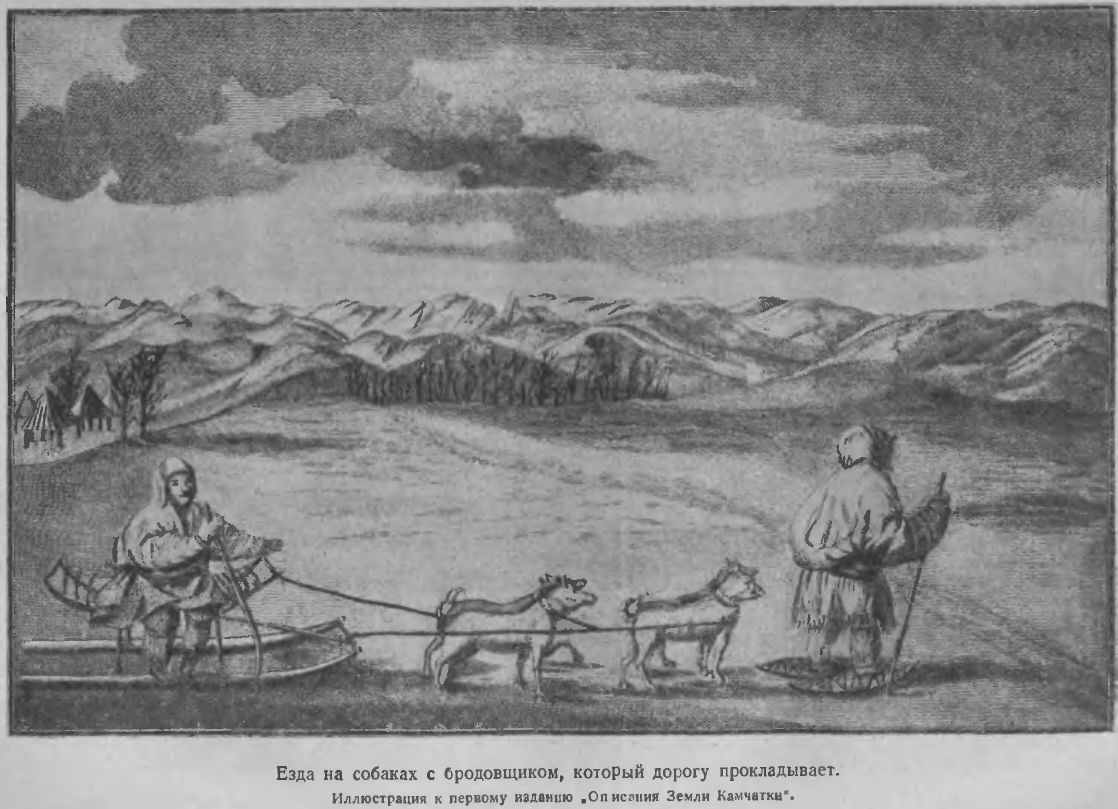 2
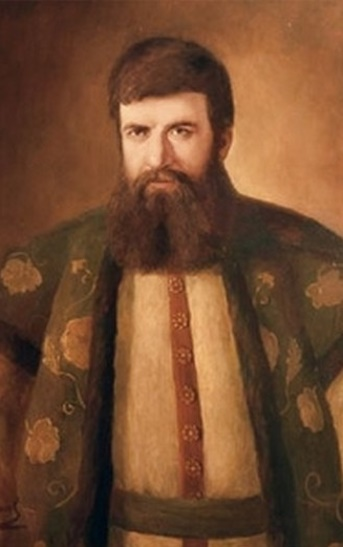 Открытие Камчатки
Владимир Васильевич Атласов
Русский землепроходец, сибирский казак

Открыл полуостров Камчатка в 1696-99 годах
Составил первый чертёж Камчатки
Включил полуостров в состав России
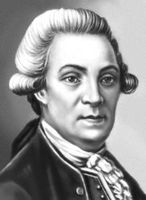 Степан Петрович Крашенинников
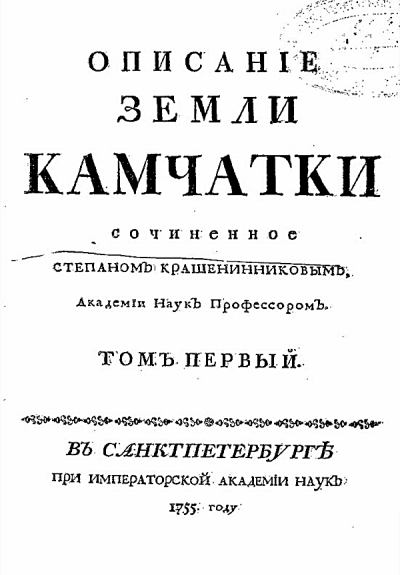 Русский ботаник, этнограф, географ

Исследовал Сибирь и Камчатку
Автор знаменитой книги 
    «Описание Земли Камчатки»
3
Москва – Петропавловск-Камчатский
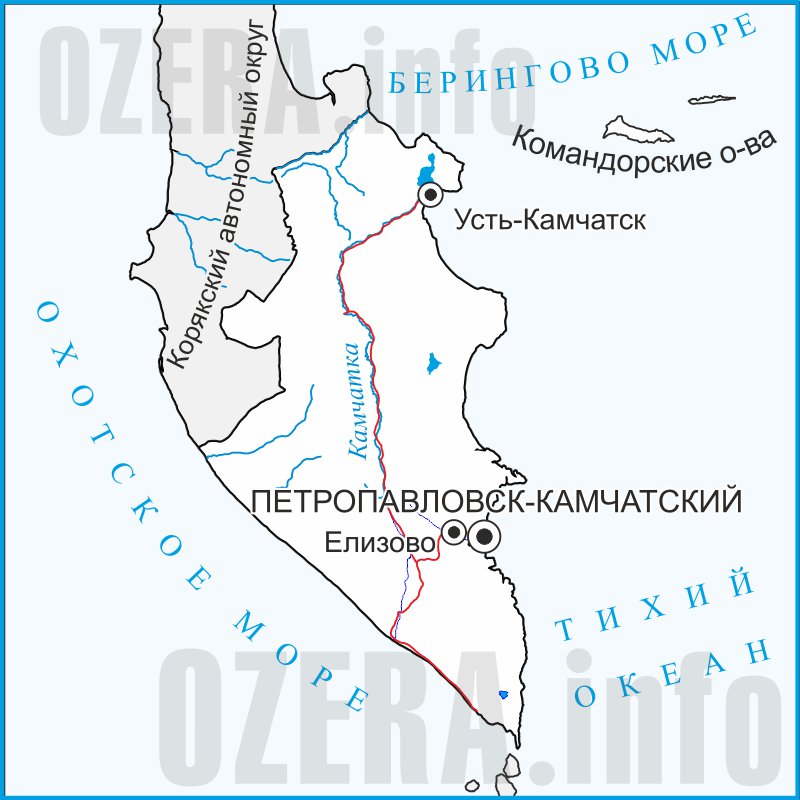 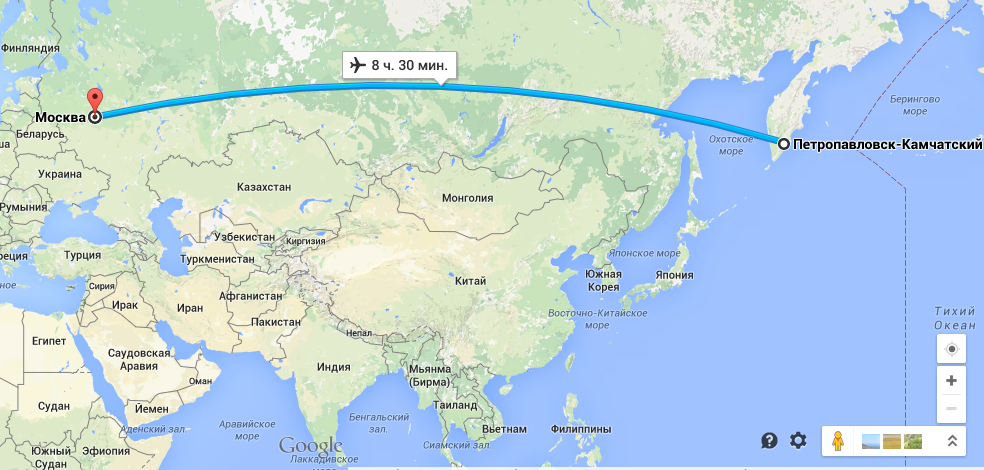 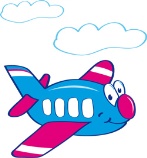 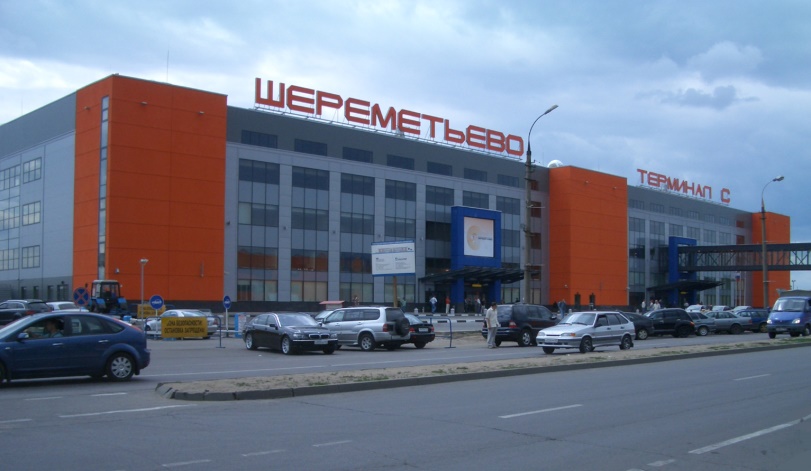 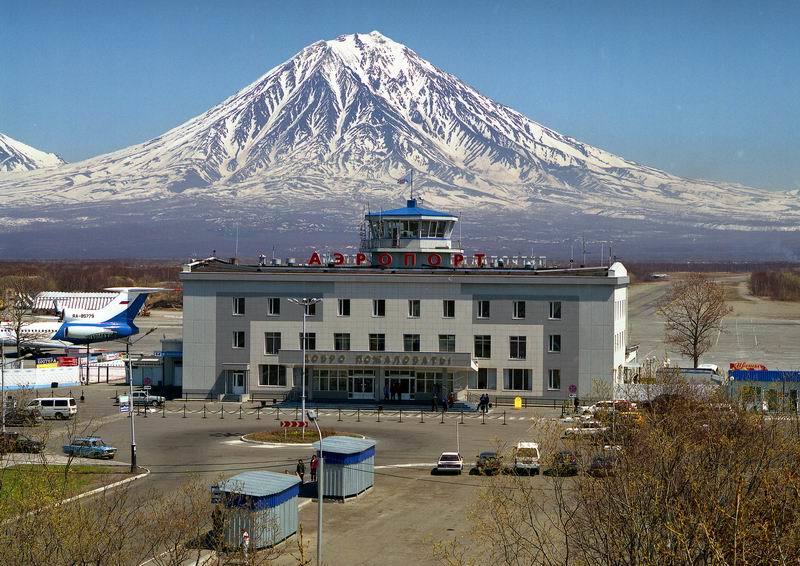 4
Климат Камчатки
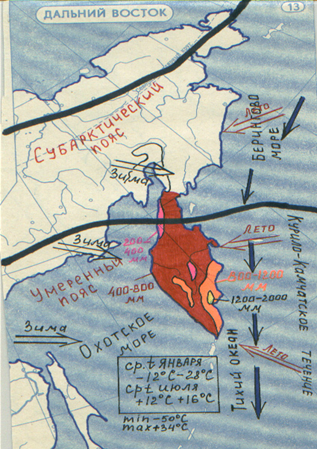 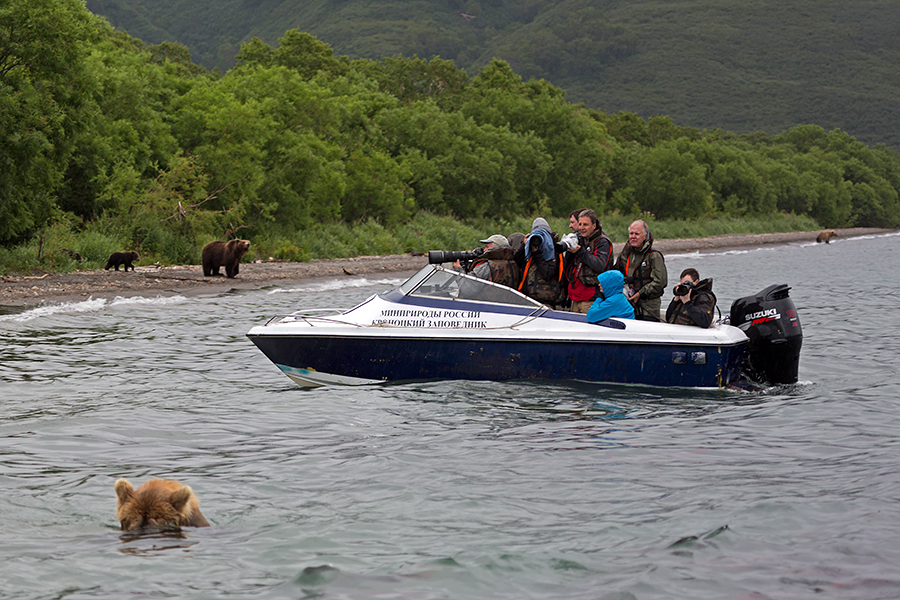 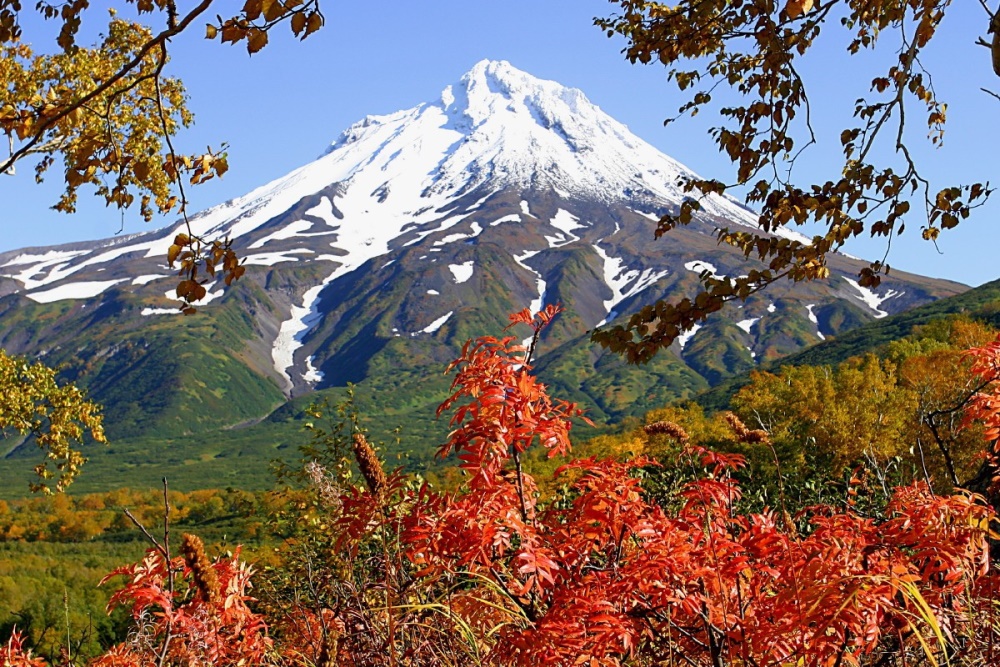 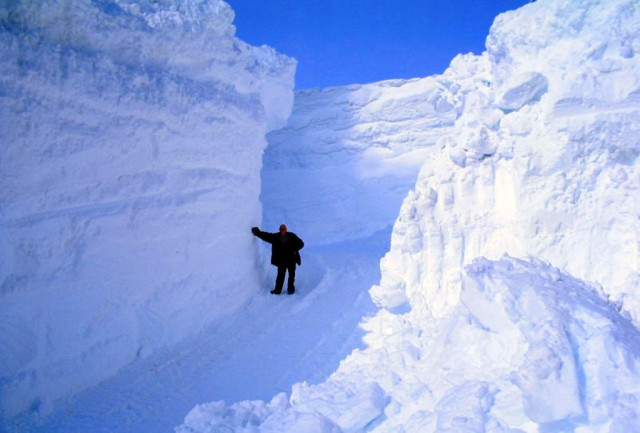 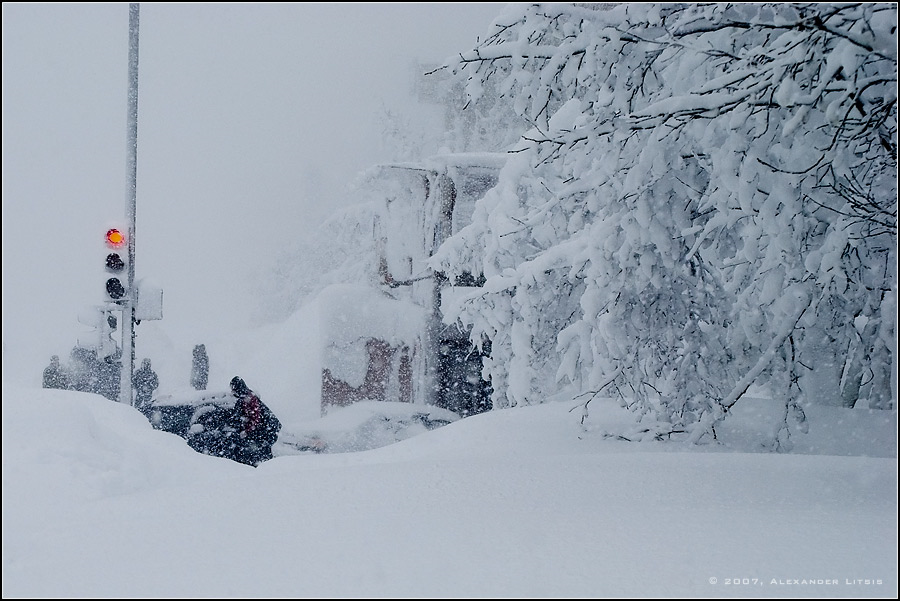 5
Беспокойная Камчатка
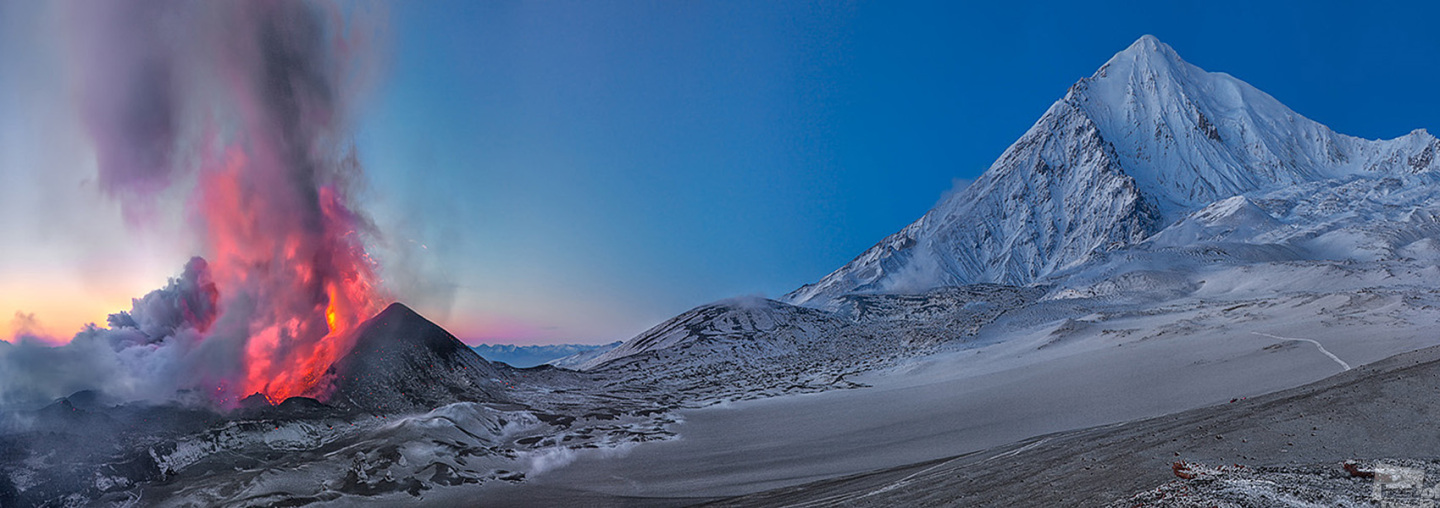 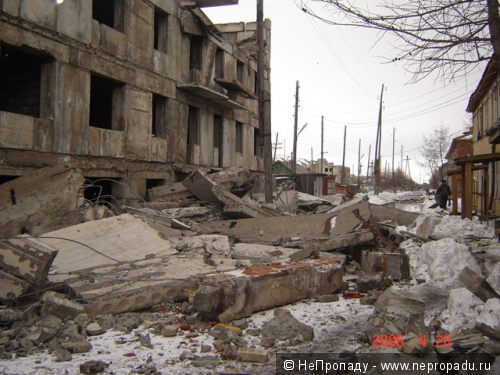 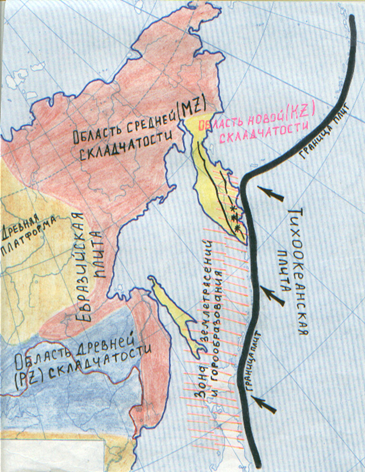 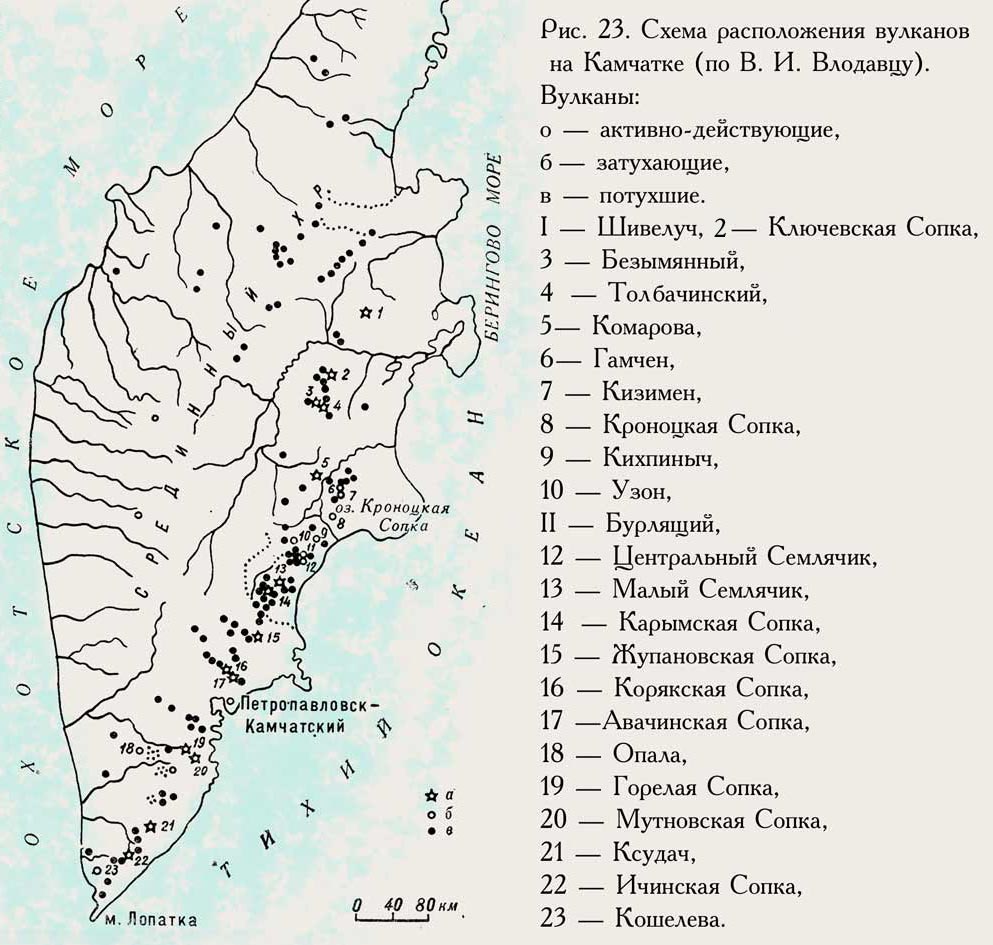 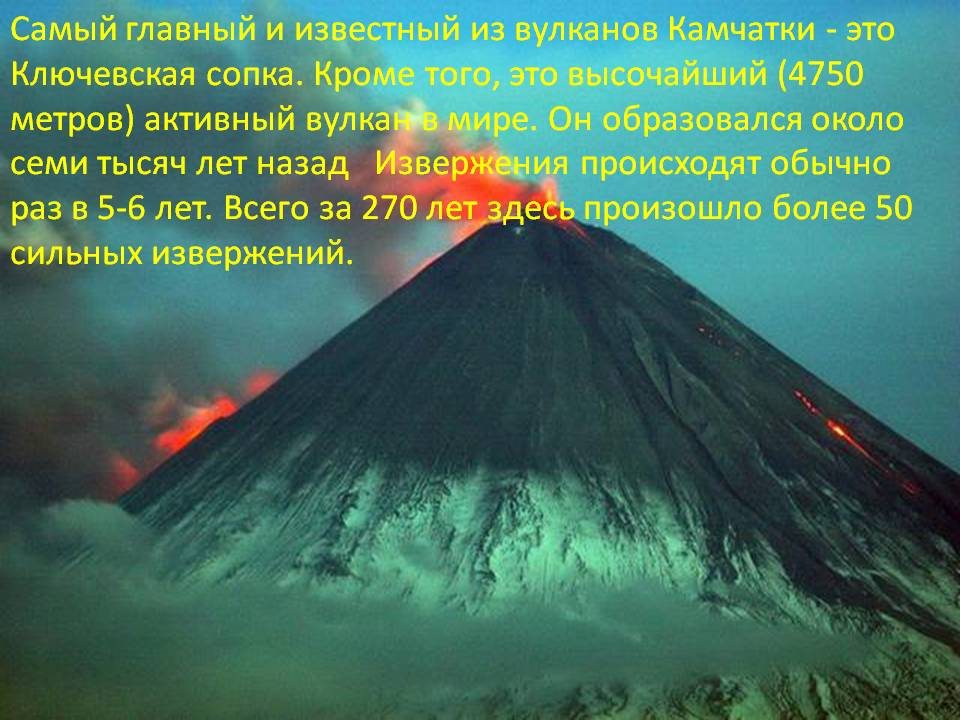 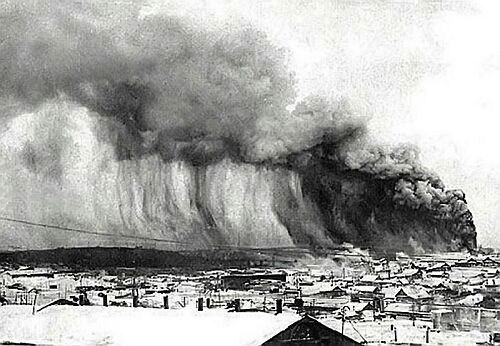 6
10 причин посетить Камчатку
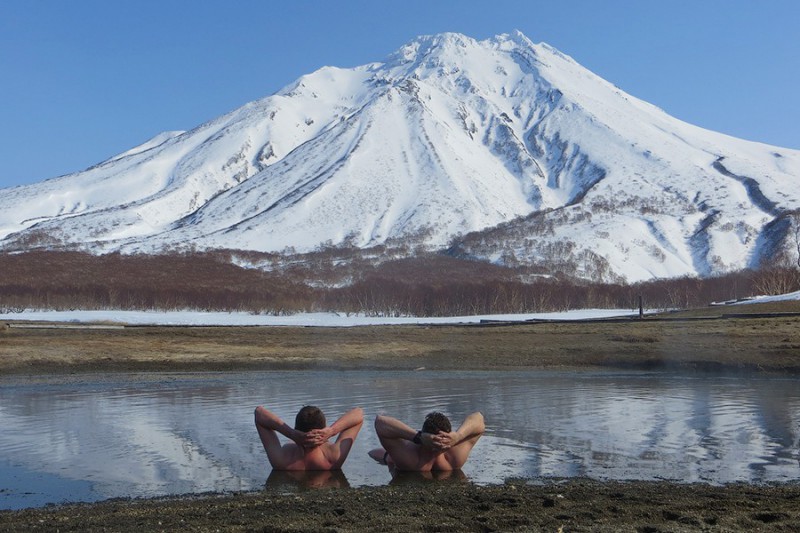 7
10 причин посетить Камчатку
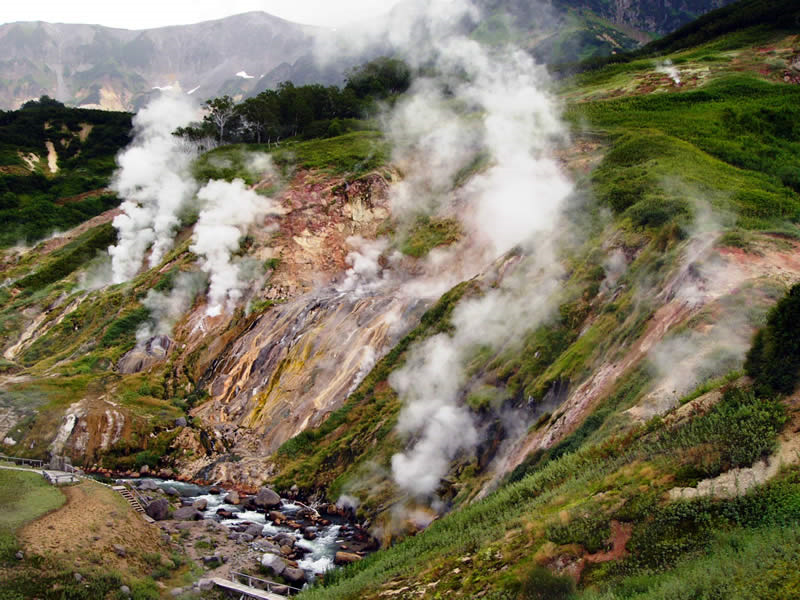 Долина Гейзеров – жемчужина Камчатки
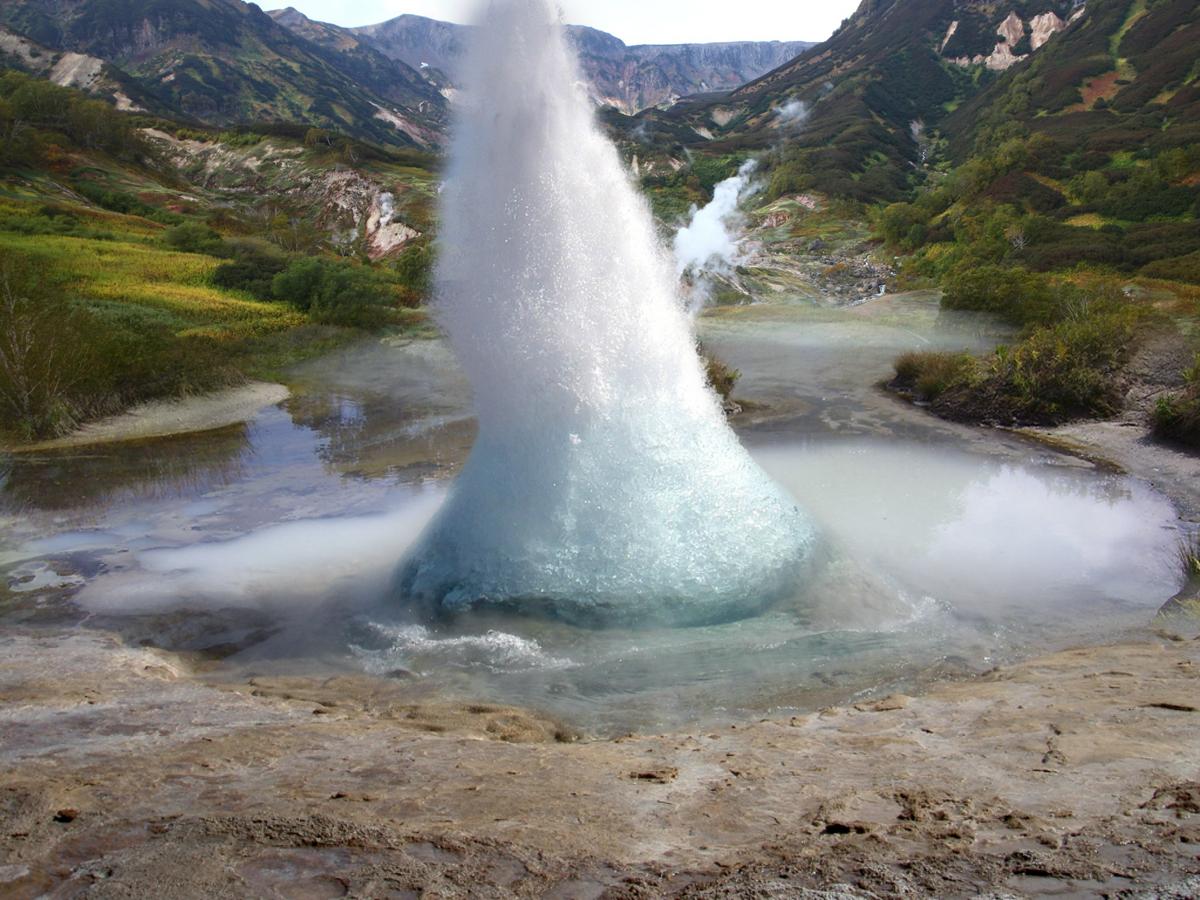 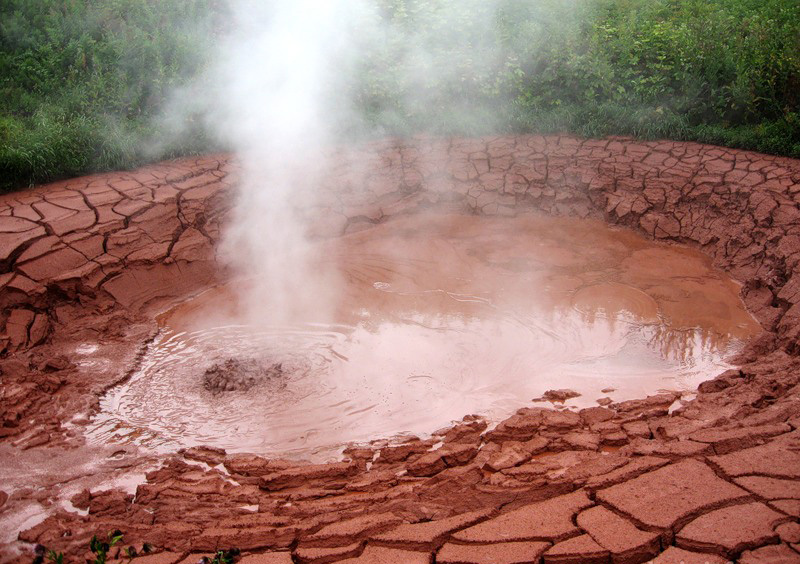 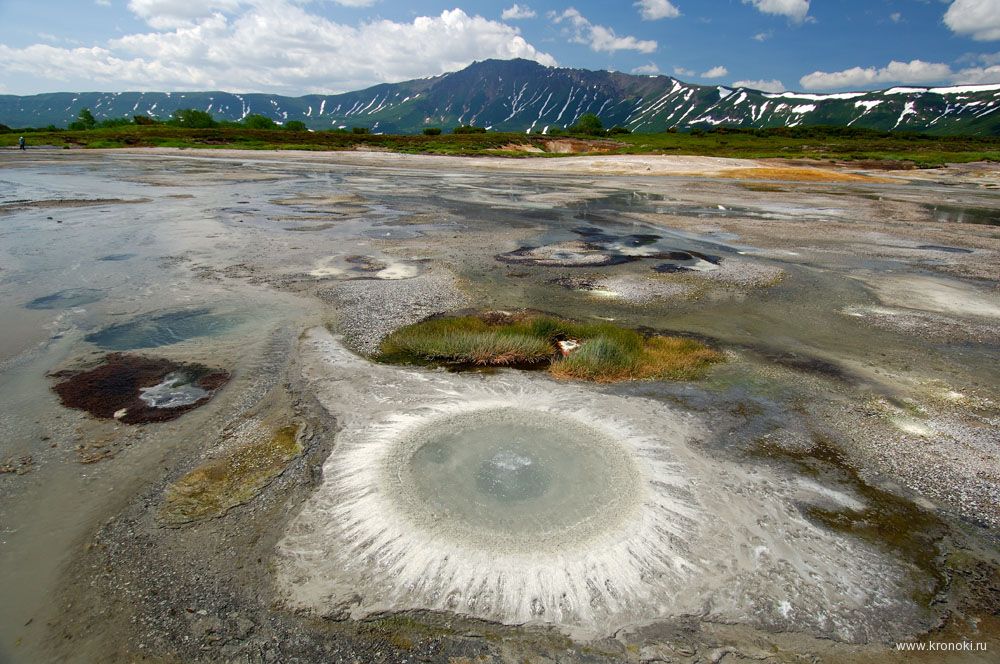 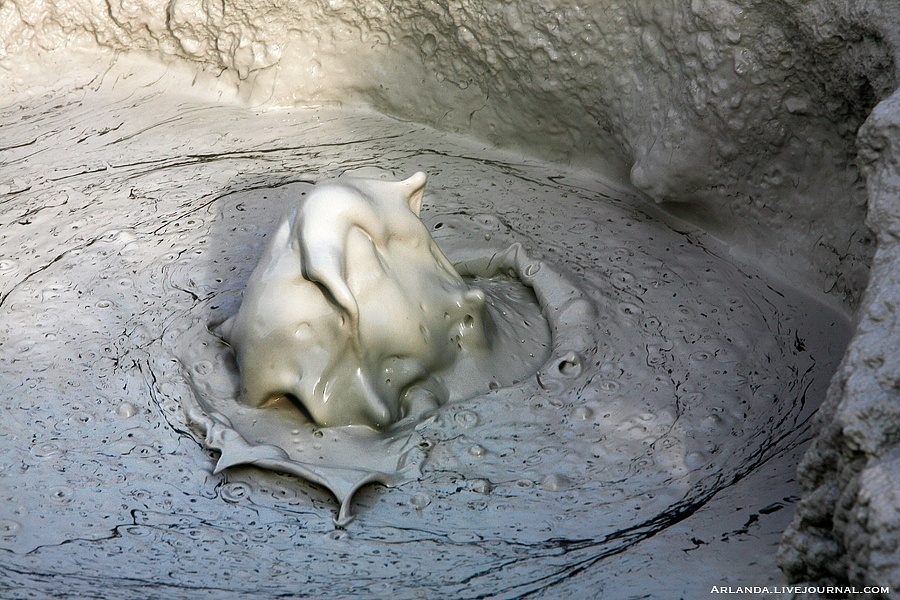 8
10 причин посетить Камчатку
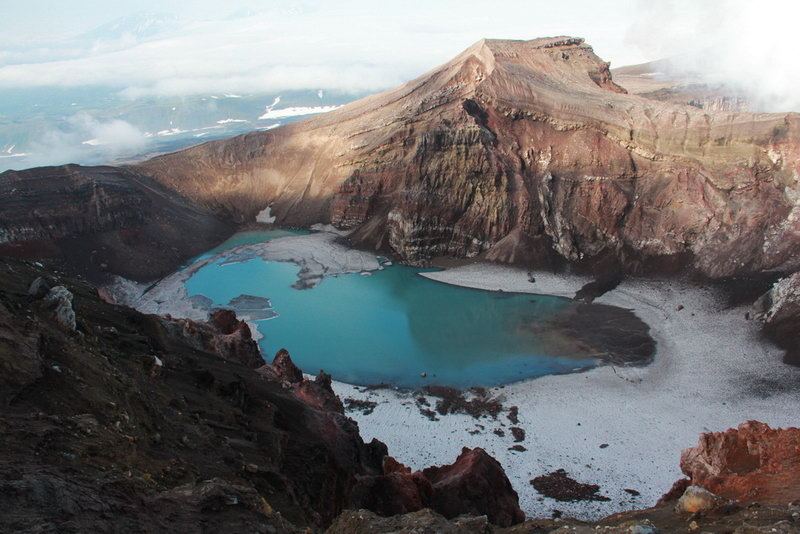 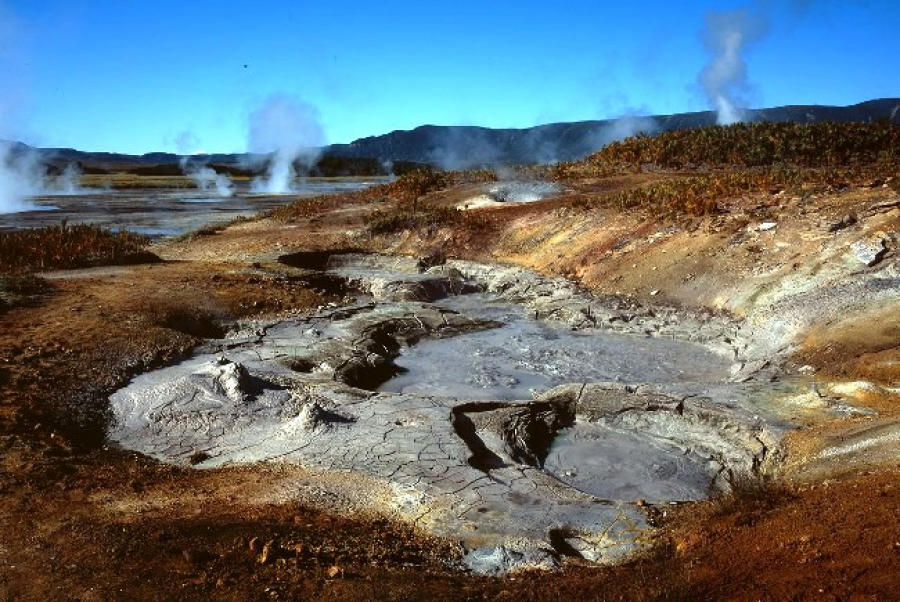 Кальдера вулкана Узон
«Кусочек Луны на Земле»
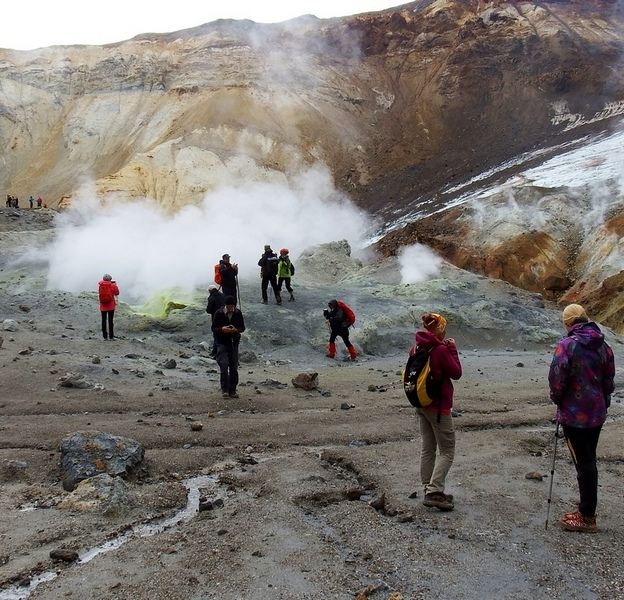 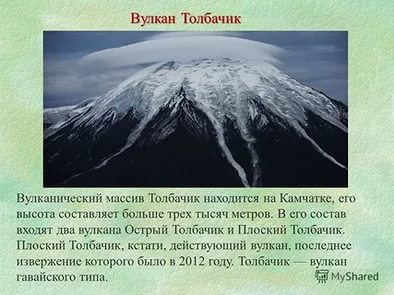 Вулкан Мутновский
9
10 причин посетить Камчатку
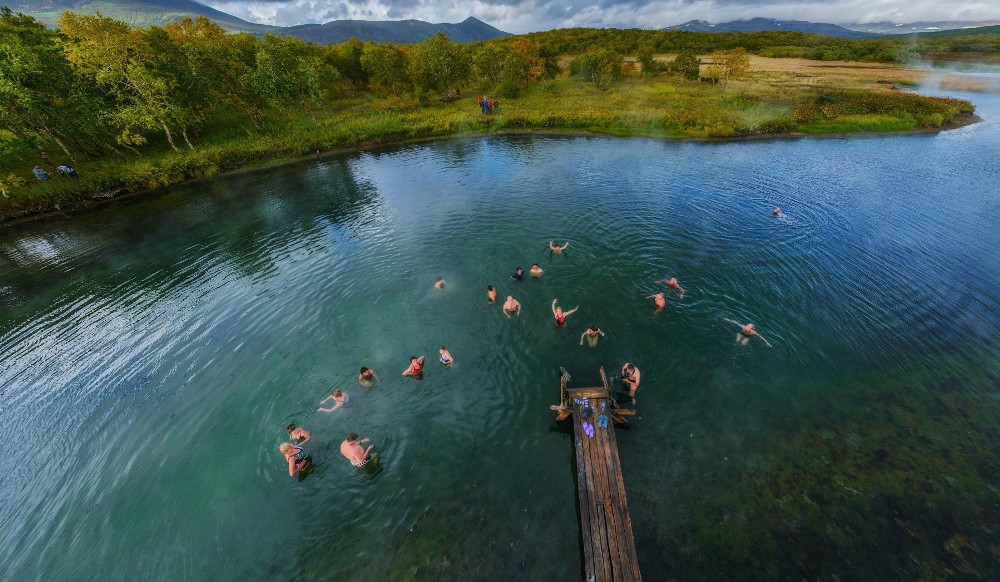 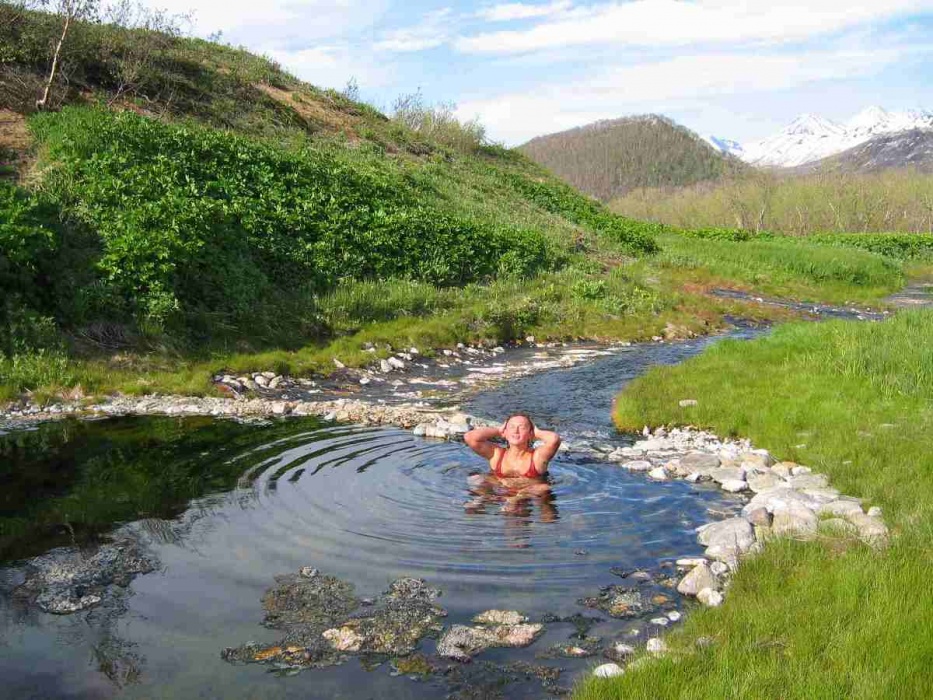 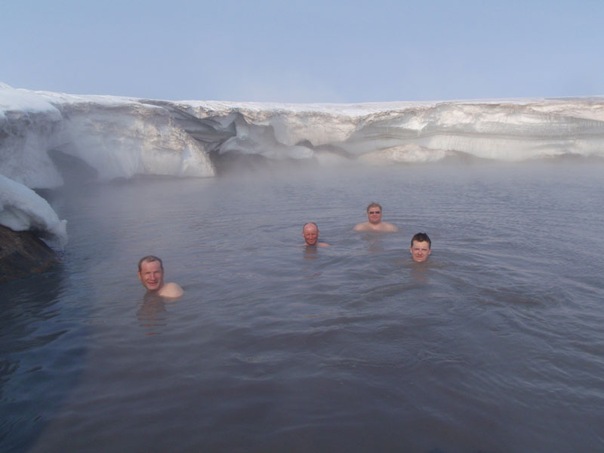 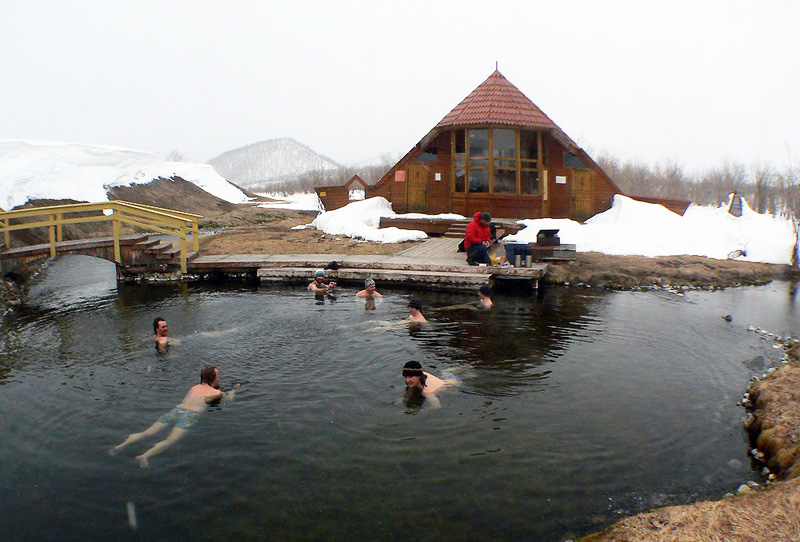 Термальные источники
10
10 причин посетить Камчатку
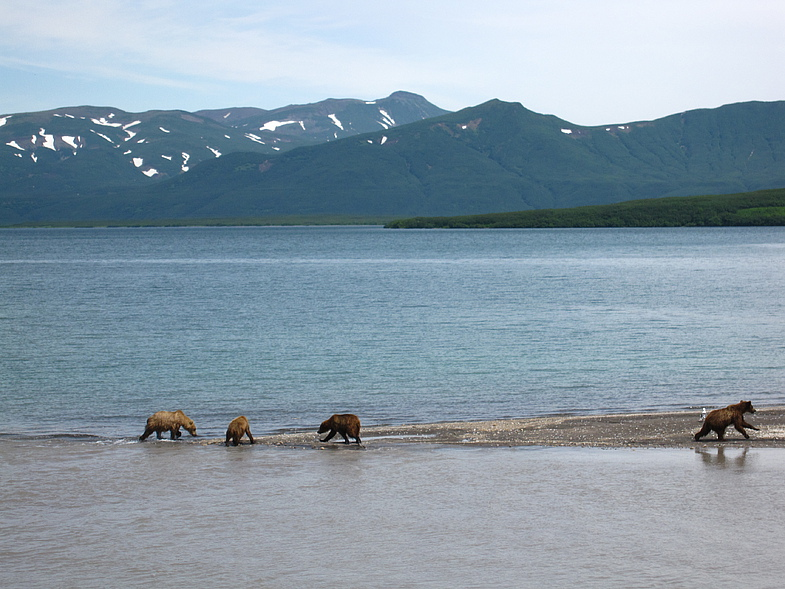 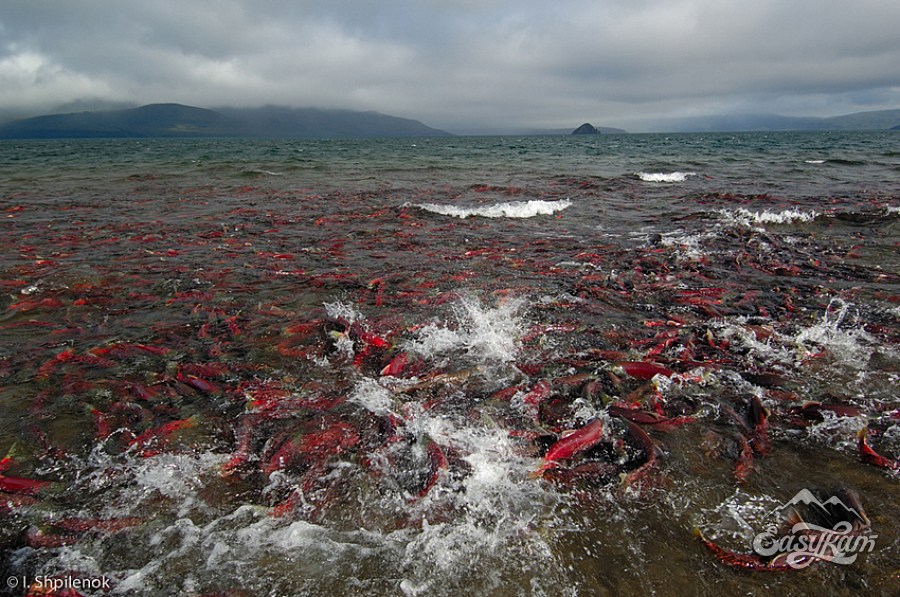 Курильское озеро
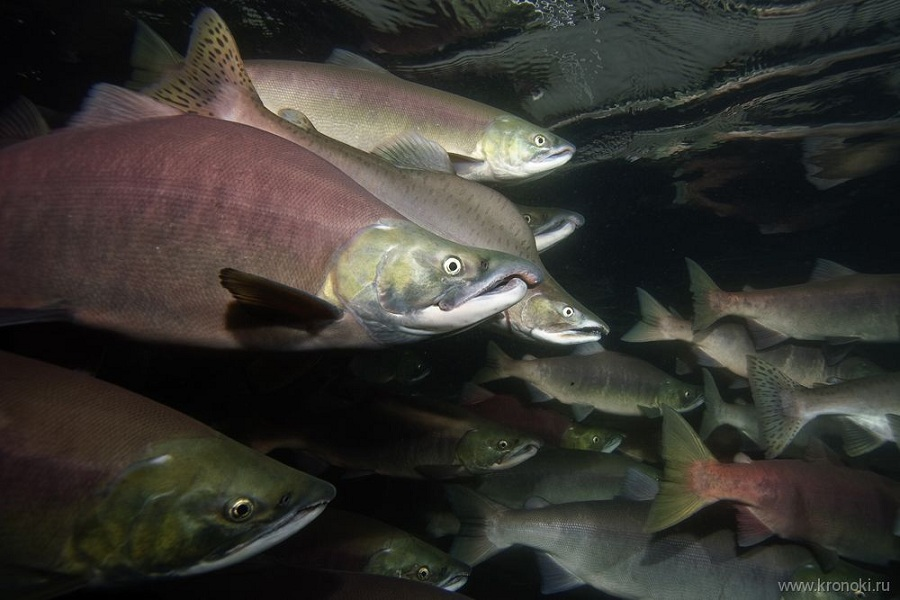 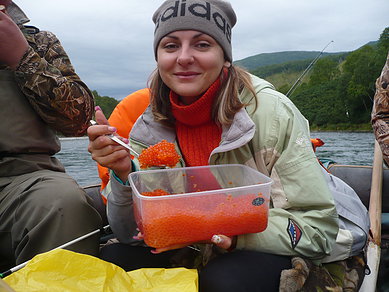 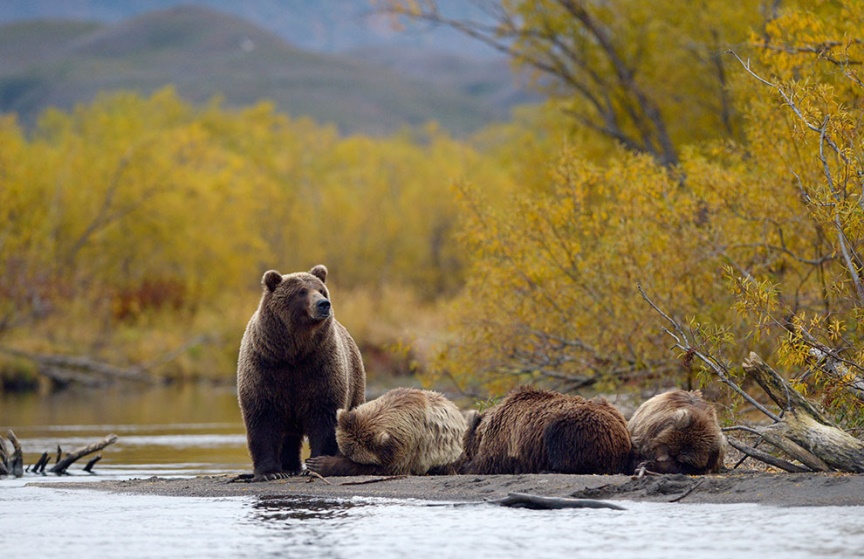 11
10 причин посетить Камчатку
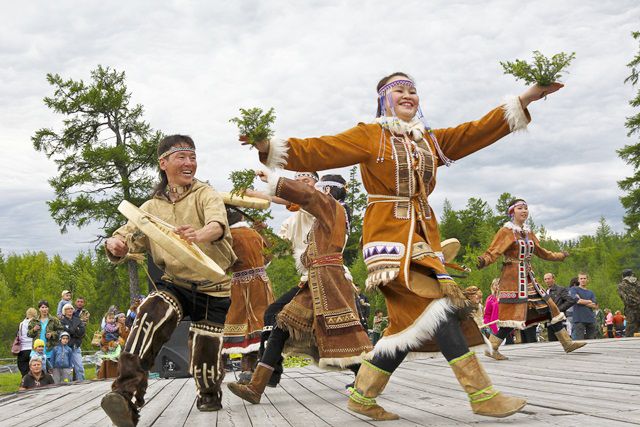 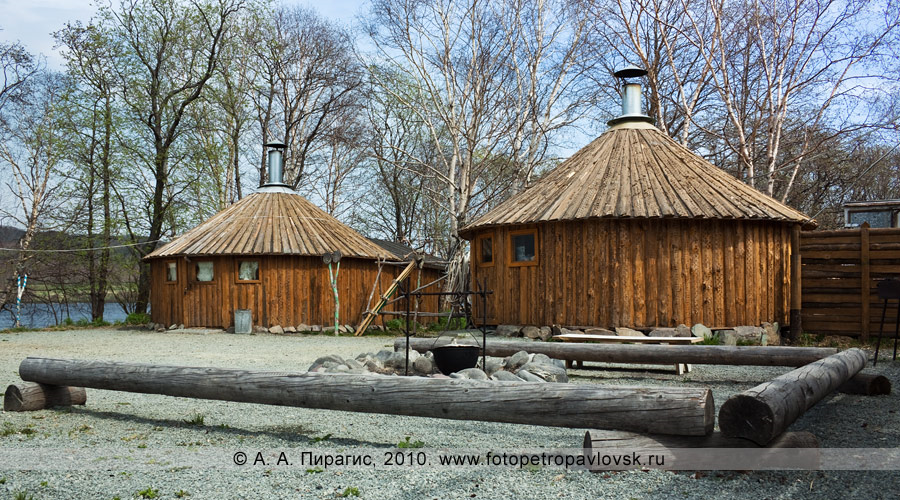 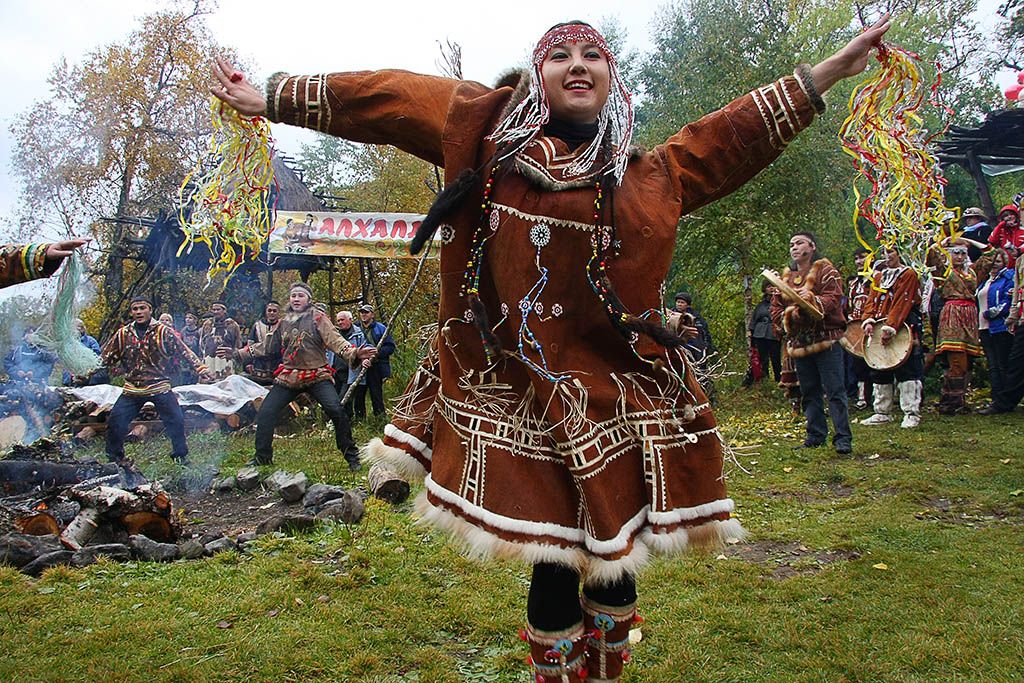 Этническая деревня «Кайныран»
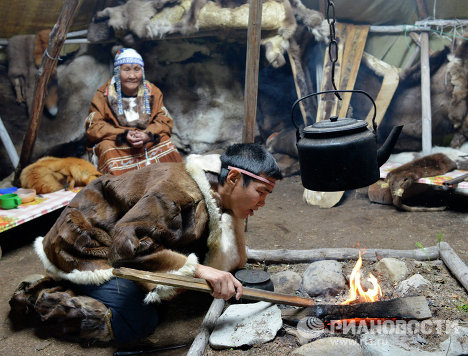 12
Планирование туристического маршрута
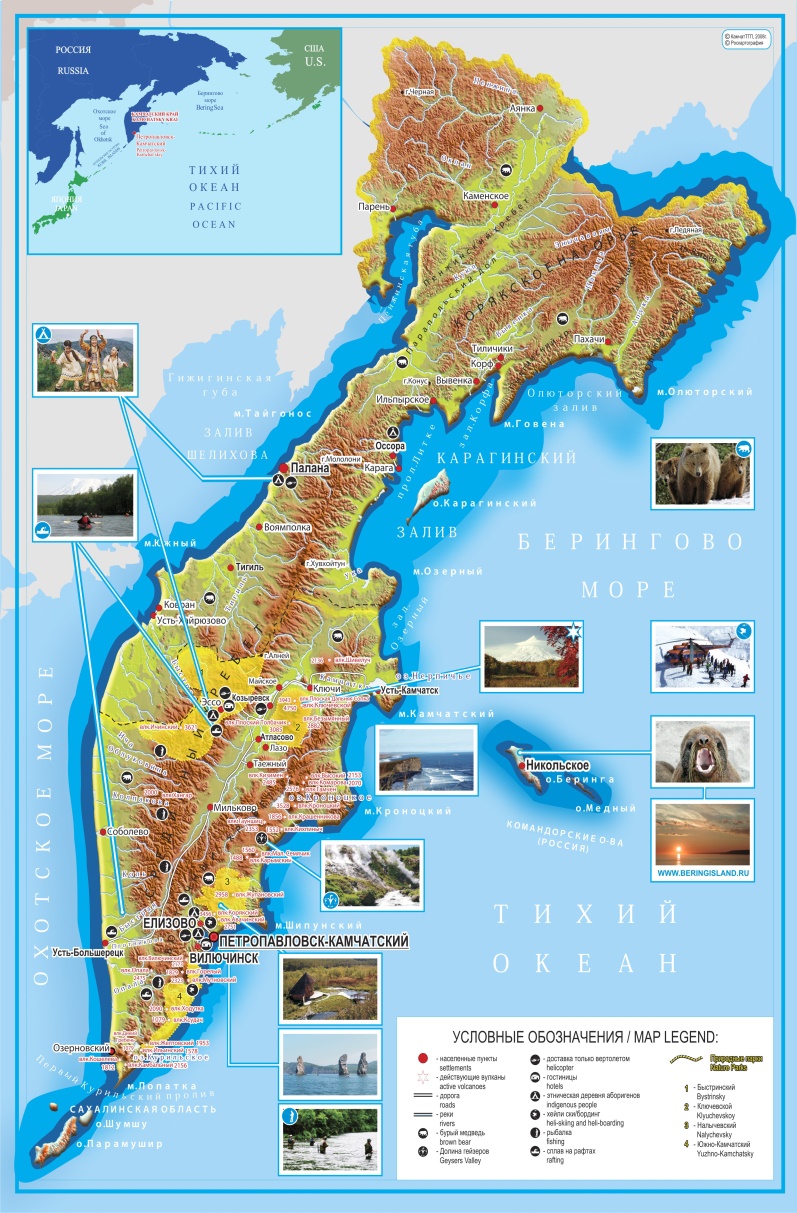 Необходимо учитывать:

 - близость турбазы к местам 
   планируемых посещений;

 - близость к аэропорту;

 - к главной автотрассе Камчатки
13
Памятка  туристу
Внимательно отнестись к выбору и подготовке одежды
    (удобная обувь, купальный костюм, непромокаемый плащ и др.);

Соблюдать правила поведения в дикой природе
    (особенно на территории медвежьих угодий);
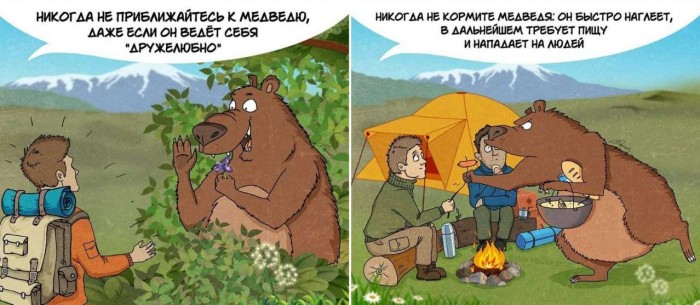 -  Не употреблять в пищу незнакомые  растения, ягоды, грибы.
14
Памятка  туристу
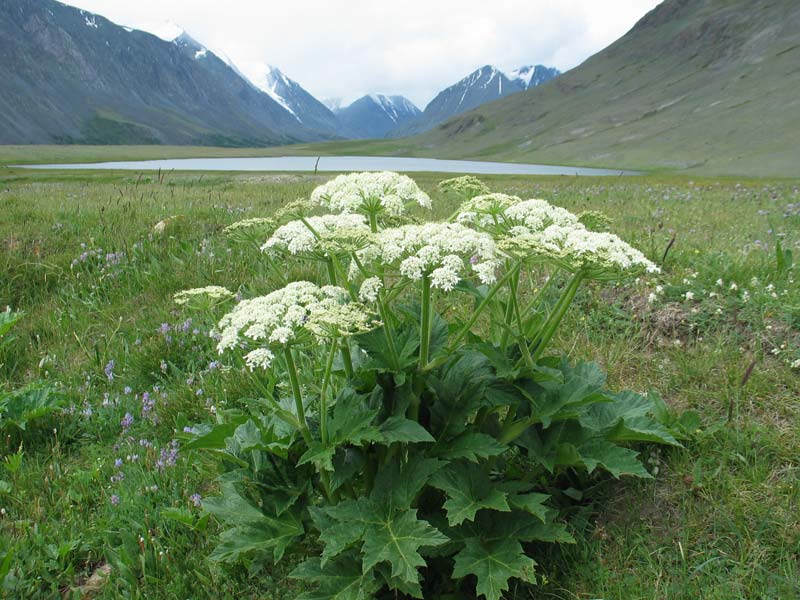 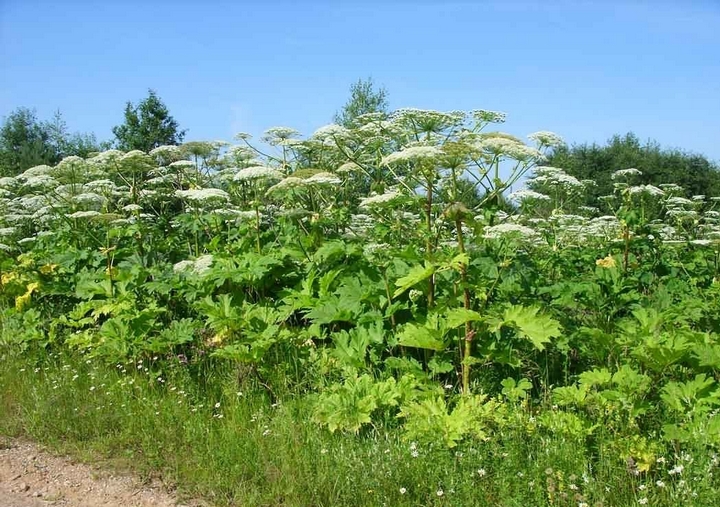 Борщевик сибирский или пучка
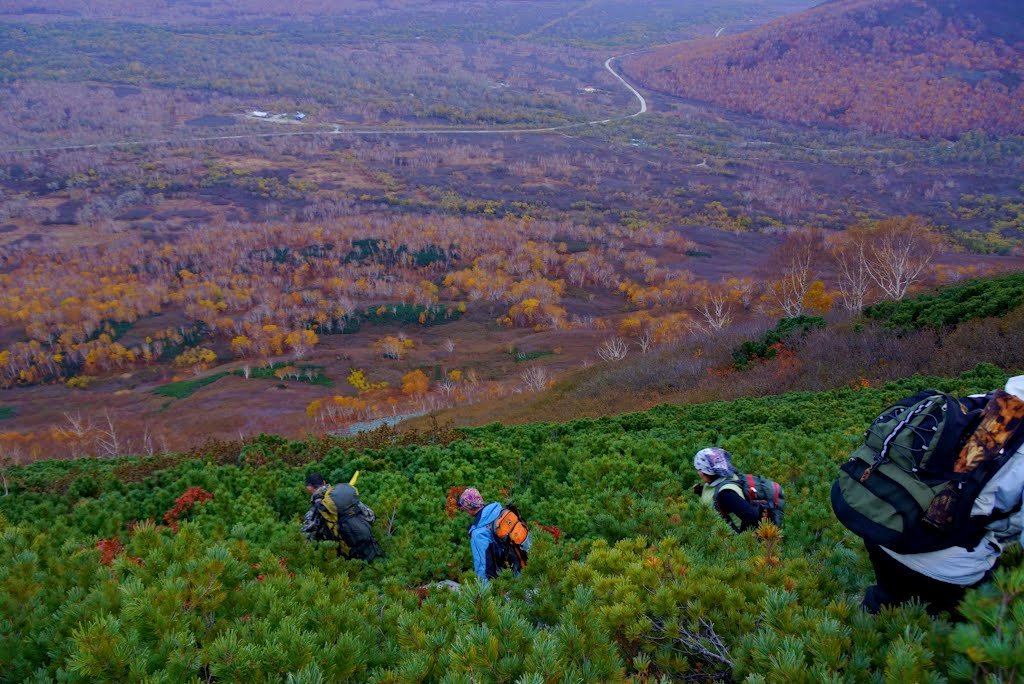 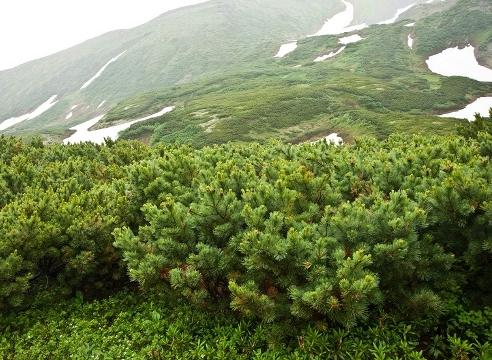 Заросли кедрового стланика
15
Памятка  туристу
Помнить:
-  Горный рельеф, мокрые тропы, бурные 
    реки – источник повышенной опасности;

 -  Горы и ущелья Камчатки в феврале – марте
    лавиноопасные (из за интенсивных осадков);

 -  Про солнечную  радиацию в горах 
    (использовать солнцезащитные очки, крем 
     от загара, головной убор);

 -  Про возможность землетрясения и цунами!

 -  Изучить район похода по топографической карте;

 -  На маршруте путешествий следовать указаниям
     гида-инструктора.
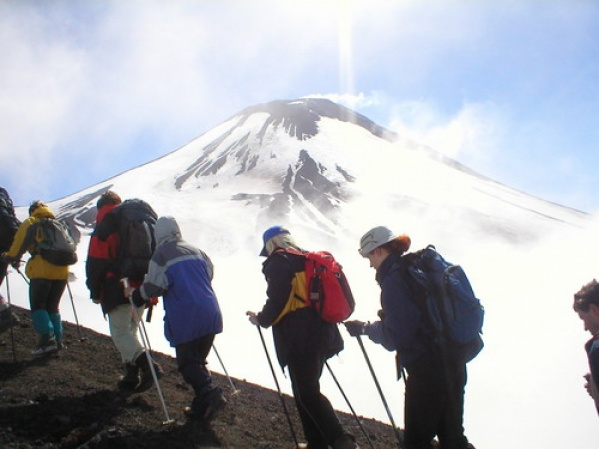 16
Домашнее задание
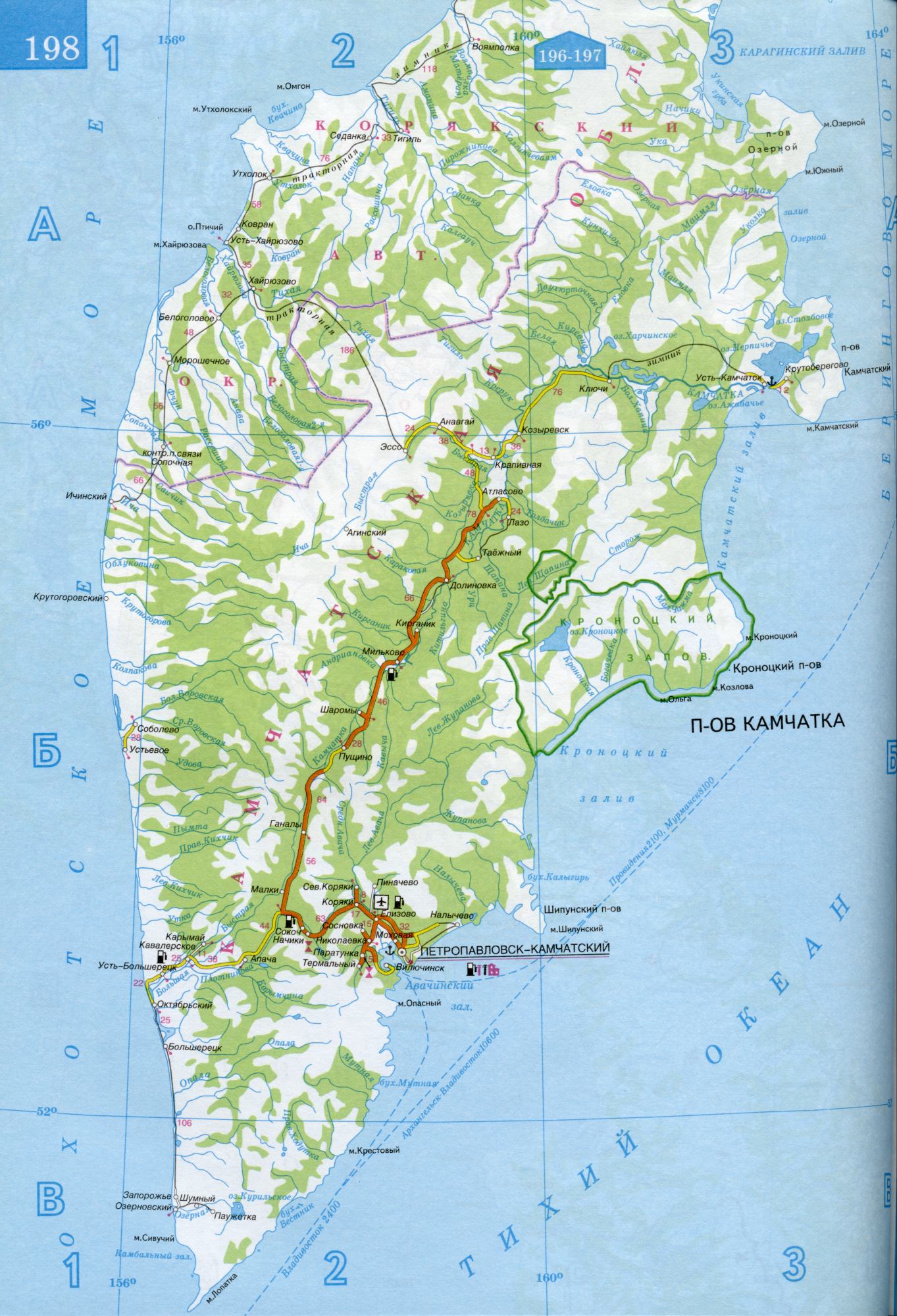 На контурной карте Камчатки отметить:

 - действующие вулканы

 - аэропорт Елизово

 - главную камчатскую трассу

 - базы отдыха, которые располагаются как
   можно дальше от действующих вулканов

 - экскурсионные маршруты, которые вы
   хотели бы посетить.
17
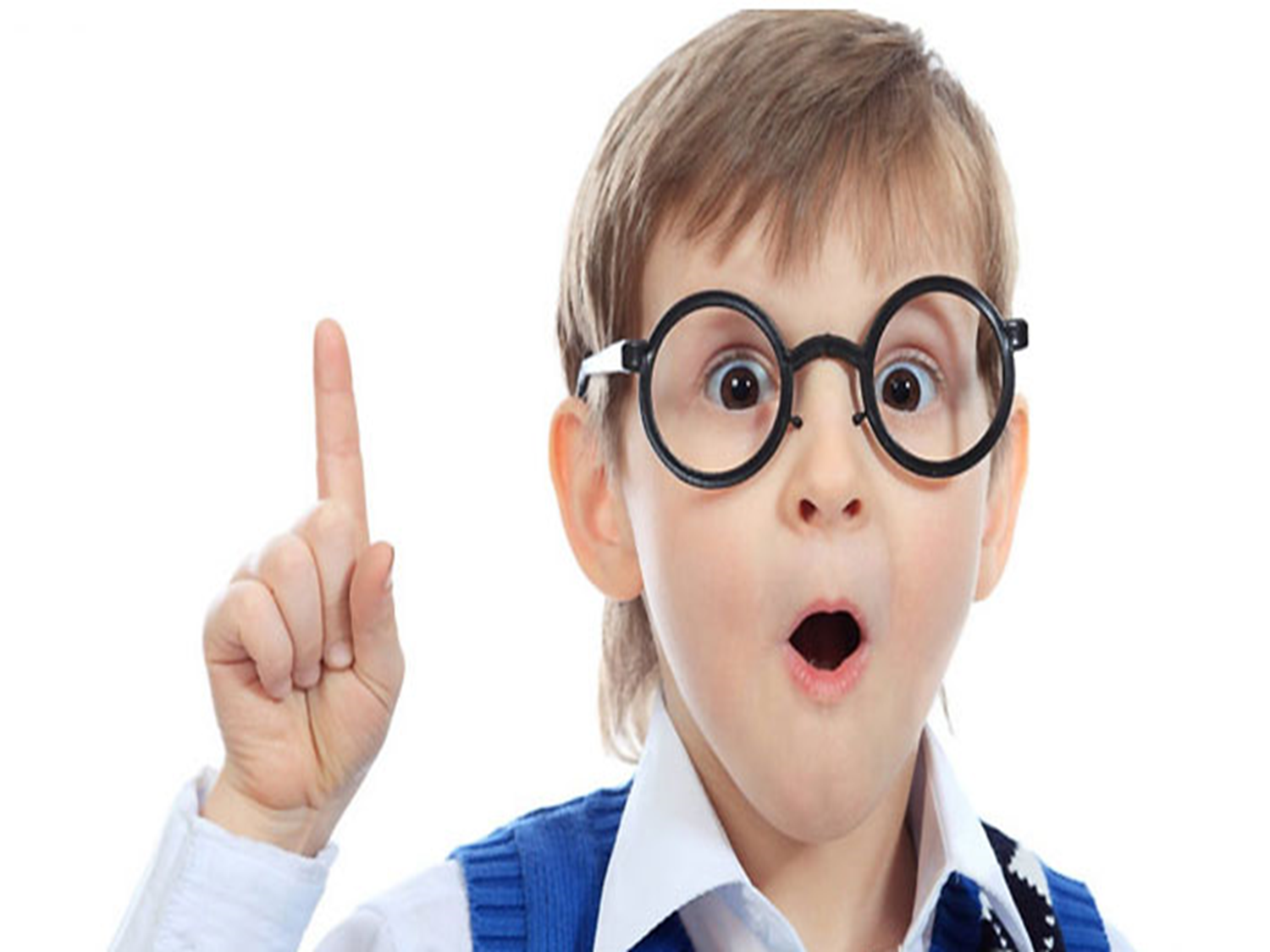 Камчатка – прекрасный край земли русской
Спасибо за внимание!
18